KORXONADA MEHNAT RESURSLARI
Mehnat resurslari – aholining mehnat qilish uchun zarur bo‘lgan jismoniy va aqliy qobiliyatga ega bo‘lgan qismi.
Mehnat shartnomasi – korxona va ishchilar o‘rtasidagi ishga yollash bo‘yicha munosabatni namoyon etuvchi va tartibga soluvchi huquqiy hujjat
Mehnat shartnomasida quyidagi muhim masalalar belgilab beriladi:
Ish haqi – tadbirkorlik faoliyatida yaratilgan mahsulotdan ishchi va xizmatchilar mehnatining miqdori, sifati va unumdorligiga qarab to‘lanadigan ulushining puldagi ifodasi
Nominal ish haqi – ma’lum vaqt davomida olingan pul summasi yoki pul shaklidagi ish haqi
Real ish haqi – nominal ish haqiga sotib olinishi mumkin bo‘lgan tovarlar va xizmatlar miqdori
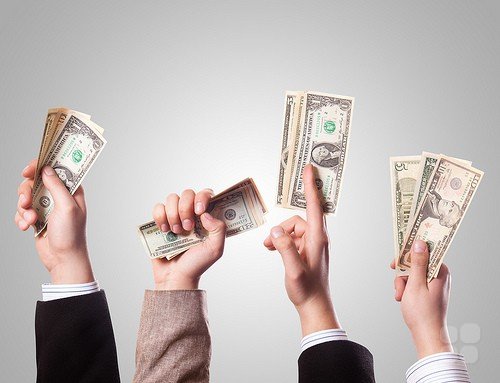 Tarif tizimi – mamlakat mintaqasi, tarmoqlar, ishlab chiqarish turlari, xodimlar malakasi va mehnat sharoitlariga qarab ish haqi darajasinitartibga solib turuvchi me’yorlar majmuyi
Mehnat unumdorligi – ishchining vaqt birligi mobaynida mahsulot yaratish qobiliyati
Topshiriqlar
1. Mavzuni o`qish
2. Muhim ma’lumotlarni yozish